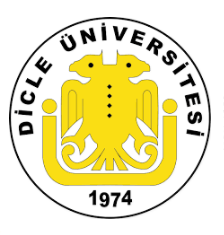 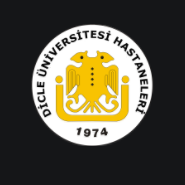 POSTPARTUM KANAMALARDA HİPOGASTRİK ARTER LİGASYONU
Mehmet Sait İÇEN
Dicle Üniversitesi Tıp Fakültesi
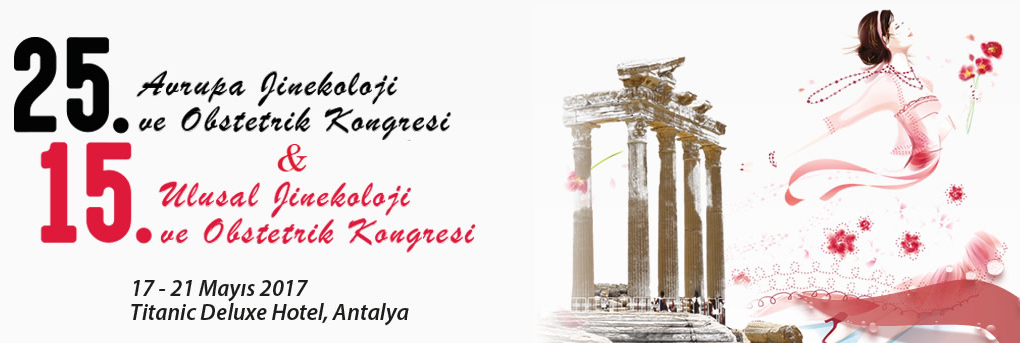 AMAÇ
Postpartum kanamalarda (PPK) hipogastrik arter ligasyonu yapılan hastaları değerlendirmek
POSTPARTUM KANAMA
Maternal mortalite ve morbiditeye neden olan en önemli obstetrik acillerden

Erken ve geç 2 tip var

Erken tanı ve tedavi hayat kurtarıcıdır
KANAMA NEDENLERİ
Atoni

Plasenta İnvazyon Anomalileri

Travma

Kanama Bozuklukları

Abdominopelvik Travma     Vb…..
TEDAVİ
İlk olarak medikal

Medikal tedaviye cevap vermez ise cerrahi

Cerrahiye karar vermede geç kalınmamalı

Bazen en son çare olarak kabul edilen histerektomi bile kanamayı durdurmada yetersiz
TEDAVİ
Bundan dolayı ek cerrahi işlemler bulunmakta

Hipogastirk arter ligasyonu (HAL) bunlardan biri

Bazen de kanamayı azaltmak için işlemden önce 

Kanamaya neden olan bir çok durumda kullanılabilir
MATERYAL-METOD
Ocak 2010 – Aralık 2016 tarihlerinde

Dicle Üniveristesinde

Postpartum kanama nedeniyle

HAL yapılan hastalar (n=100) dahil edildi

(Jinekolojik nedenlerle yapılan hastalar (n=17) dahil edilmedi)
BULGULAR
Yaş ortalaması 32.87 ± 6.015

Gravidaları 5.82 ± 2.84

Pariteleri 4.25 ± 2.603

Giriş Hb değerileri 9.79 ± 2.52

Hastanede kalma süreleri 8.29 ± 10.80 gün
BULGULAR
%25'i dış merkezden sevkli

%20'sinde doğum tipinin normal doğum

%15'inde perioperatif veya postoperatif dönemde komplikasyon gelişmiş 

3'ü ex olmuş olup 2 tanesi sevkli gelen hasta
BULGULAR
%60'ında uterusun korunduğu

Dış merkezden sevkli gelen hastalarda uterusun korunma oranının daha az olduğu (%36) 

Sevkli gelen hastaların %44’ünde nedenin normal doğum sonrası kanama olduğu 

En sık sevkin 2011 yılında yapıldığı ve yıllar geçtikçe bu sayının azalmış olduğu
BULGULAR
Endikasyonlarına bakıldığında en sık nedeninin (% 60) plasental invazyon anomalisi olduğu
2010’lu yıllarda hemen hemen tüm endikasyon yüzdeleri birbirine yakın
2012-2015 yılları arasında en sık nedenin plasental invazyon anomalileri olduğu
2016 yılında bu sayının azalmaya başladığı tespit edilmiştir
BULGULAR
Tedavi tiplerine bakıldığında tek başına HAL ile vakaların % 53'ünde kanamaların kontrol altına alınmış olduğu tespit
SONUÇ
Yıllar geçtikçe artmakta olan deneyime bağlı olarak postpartum kanamalara müdahalenin erken dönemde yapılmasına bağlı sevk gereksinimi azalmakta

fakat artmış sezeryan operasyonlarına bağlı plasental invazyon anomalisi sayısı artmakta
SONUÇ
Etkinliğinin %100 olmaması ve ileri merkezlerde müdahalelerde primer süturasyon gibi (özellikle en sık neden olmaya başlayan plasental invazyon anomalilerinde) diğer tekniklerdeki becerinin artması nedeni ile

HAL gereksiniminin yıllar geçtikçe azalmış olabileceğini
                               
                                         düşünmekteyiz.